Diego Velázquez
1599-1660

Lived in Madrid

Studied in Rome in June 1629

Throughout career, style became richer, color more brilliant, the figures more animated
Diego Velázquez
Painted many portraits of the Royal Family

1621: Royal painter for Philip IV
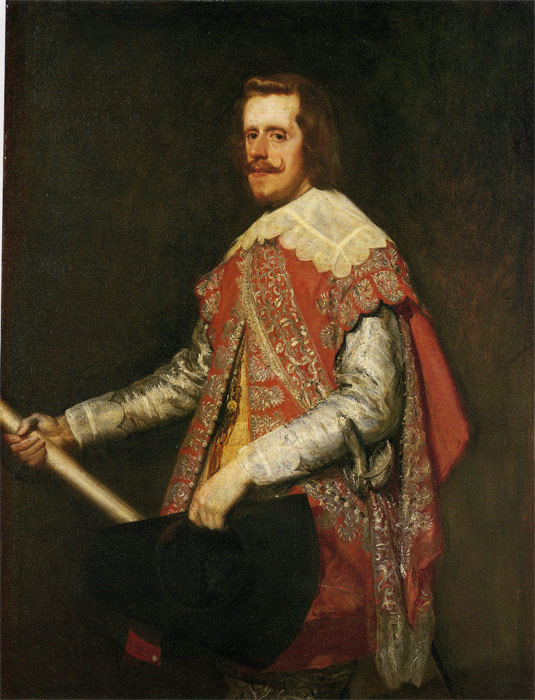 King Philip IV of Spain, 1644, oil on canvas
Las Meninas (Maids of Honor) - 1656
As you listen to the audio  guide on Las Meninas, answer the following questions below the painting on your painting guide.

Who is the subject?  What is the viewer’s place in the painting?
Where is Velasquez’s  self portrait?
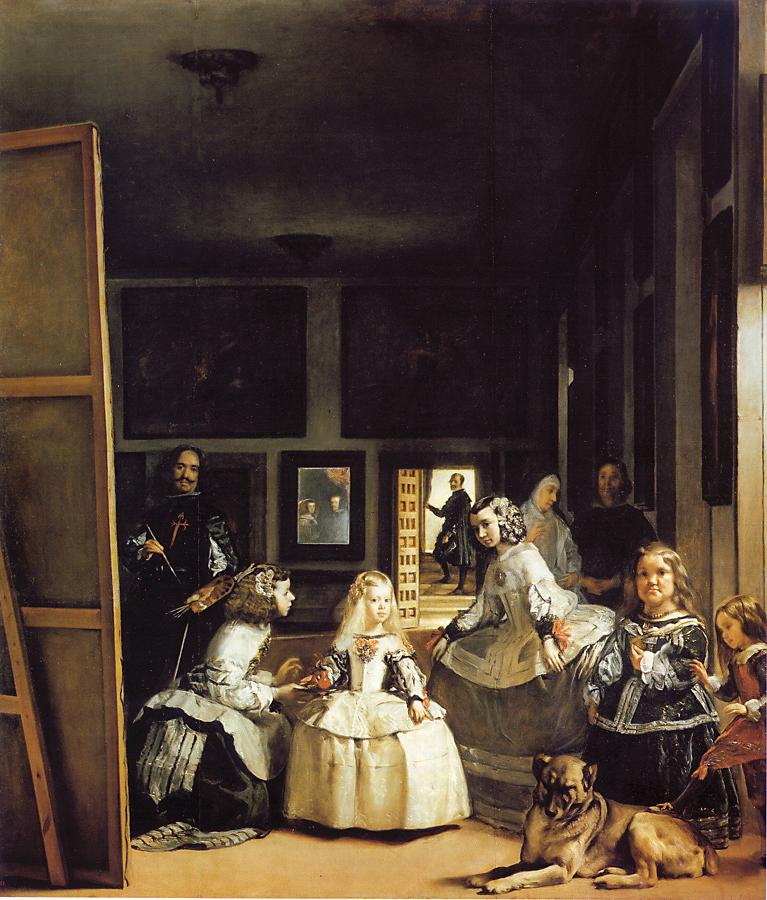 http://www.museodelprado.es/en/pradomedia/multimedia/the-family-of-felipe-iv-or-las-meninas/
Las Meninas (Maids of Honor) - 1656
Subject summary:
Worldly affairs await outside of this family moment
Portrait of Royal Family
Every day life on regal scale

Elements of Art:
- Line wasn’t used by artist; the forms are less solid as viewer approaches work

Connection to Artist:
Portrayed in image: cross added after artist’s death

Significance:
	- Velasquez unites the world of the 
                       sitter and the viewer
	- Reminiscent of what Northern 
                       Renaissance artist/portrait?
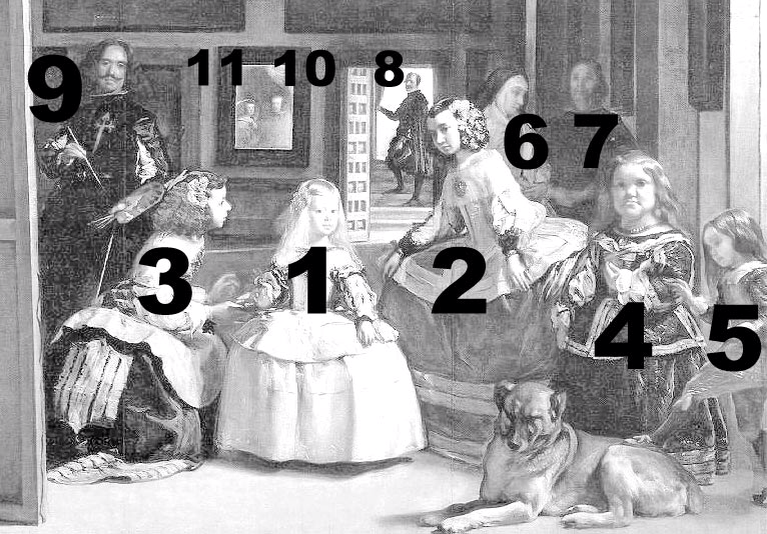 Who is in the painting?
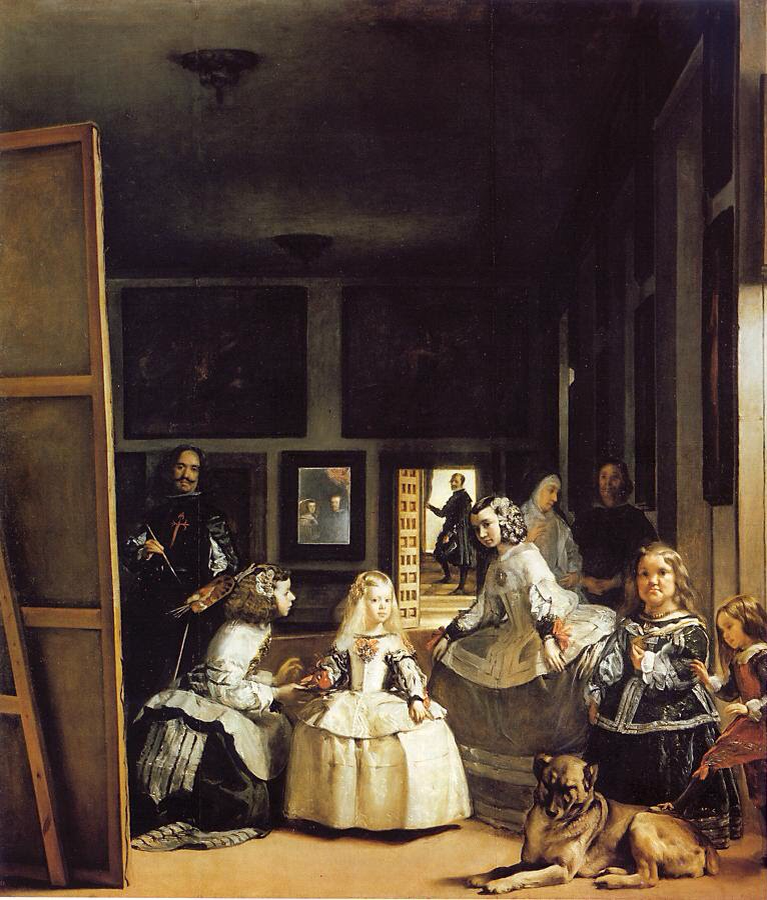 1 - La Infanta Maria Margarita
The child of the King and Queen
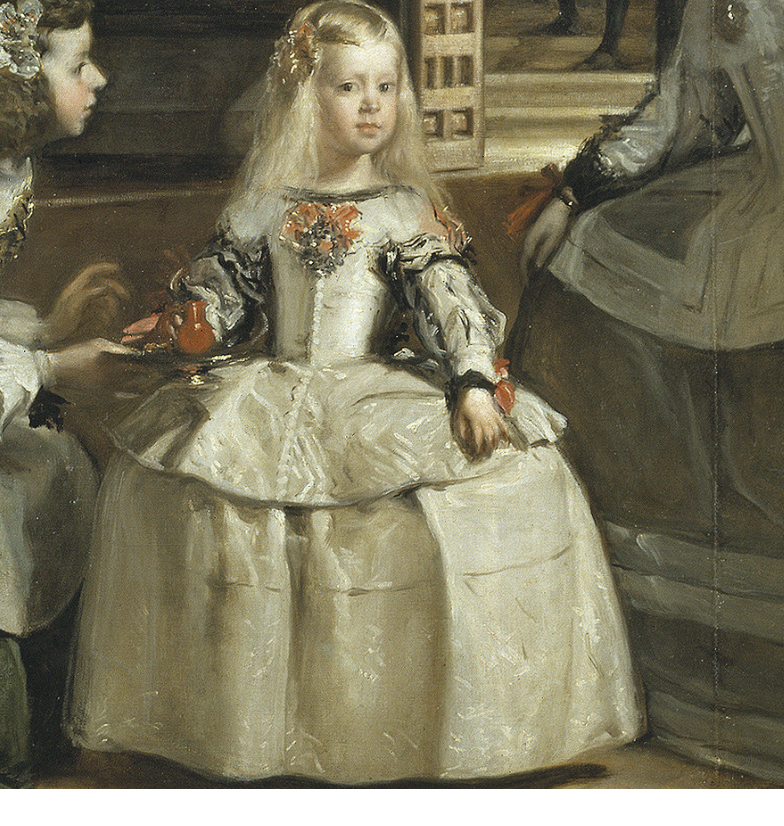 2 - Maria Agustina Sarmiento - maid to La Infanta
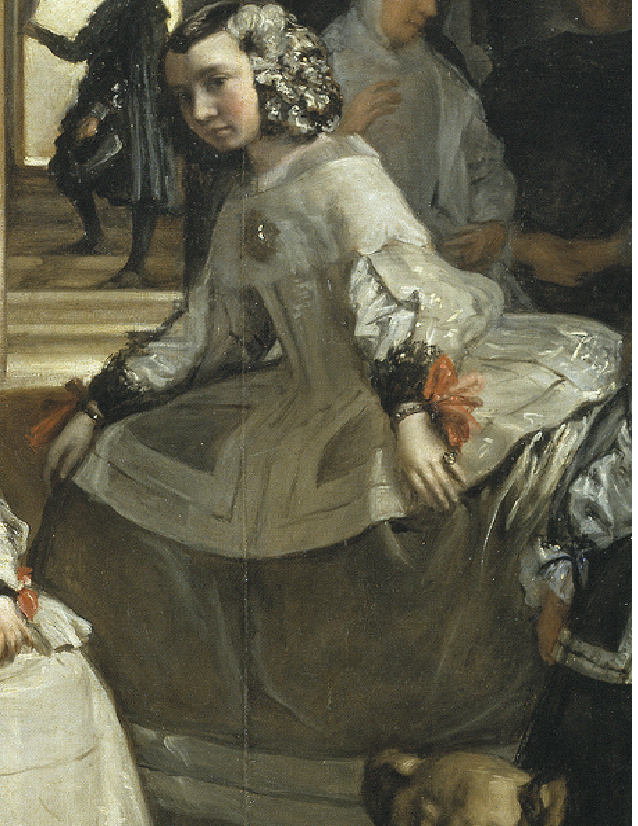 3 - Isabel de Velasco - maid to La Infanta
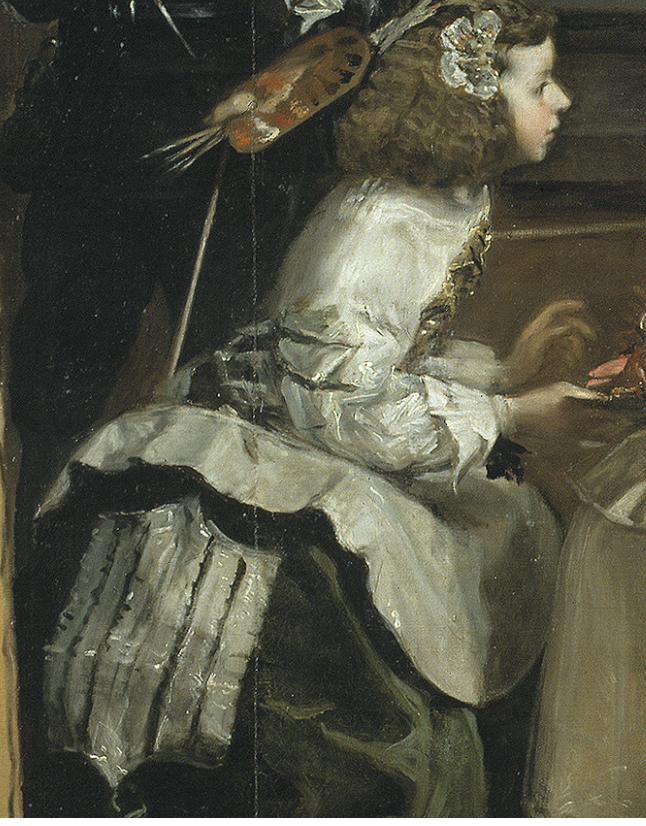 4 - Mari Barbola – Dwarf – Was a status symbol for the wealthy
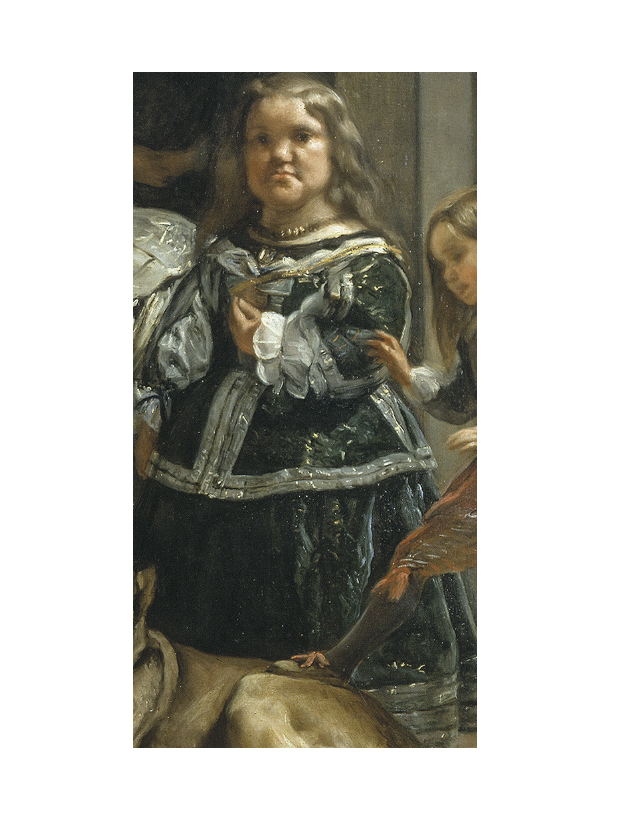 5 - Nicolas Pertusato- Son of Mari - Jester
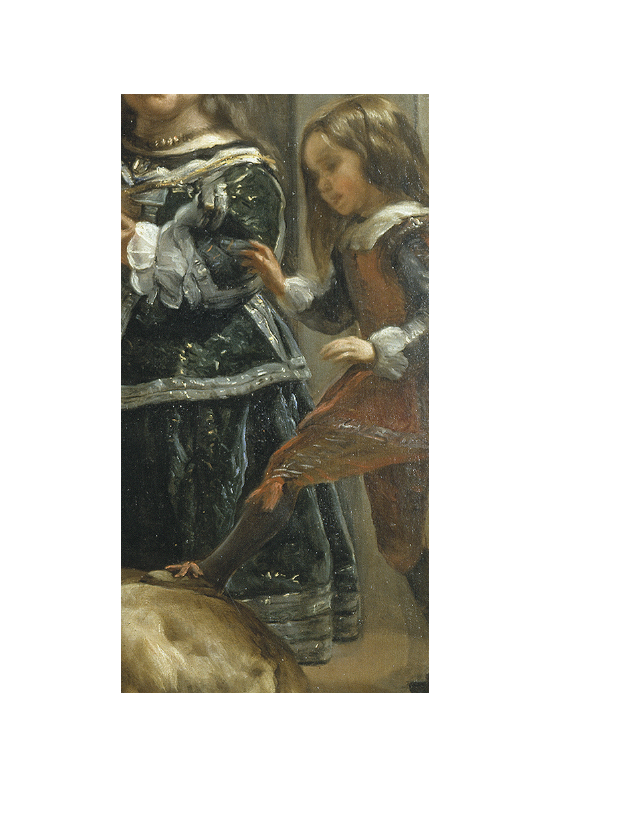 6 - Marcela de Ullo - the Chaperone
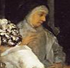 8 - Jose de Nieto - Head of the household (notice he is holding keys)
7 - Unidentified Body Guard
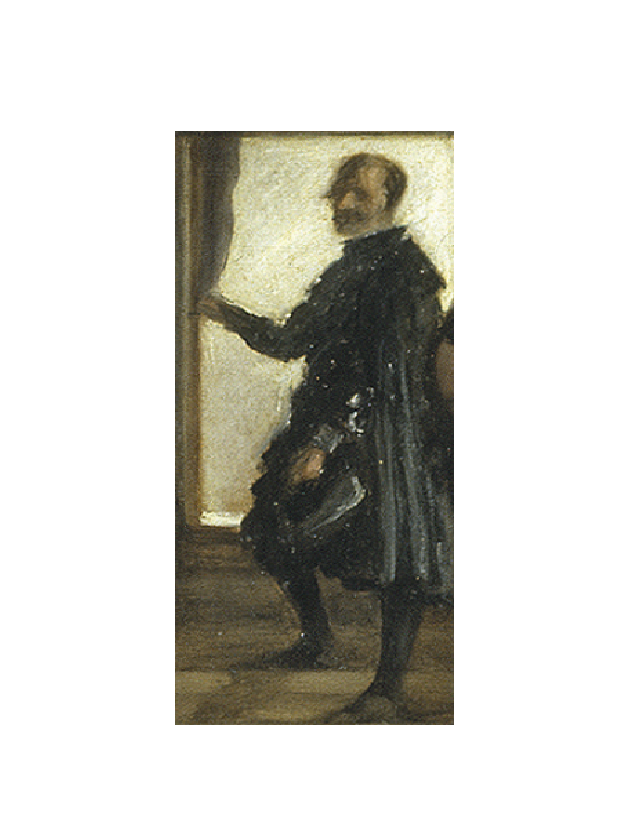 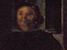 9 - Diego Velazquez - The Artist
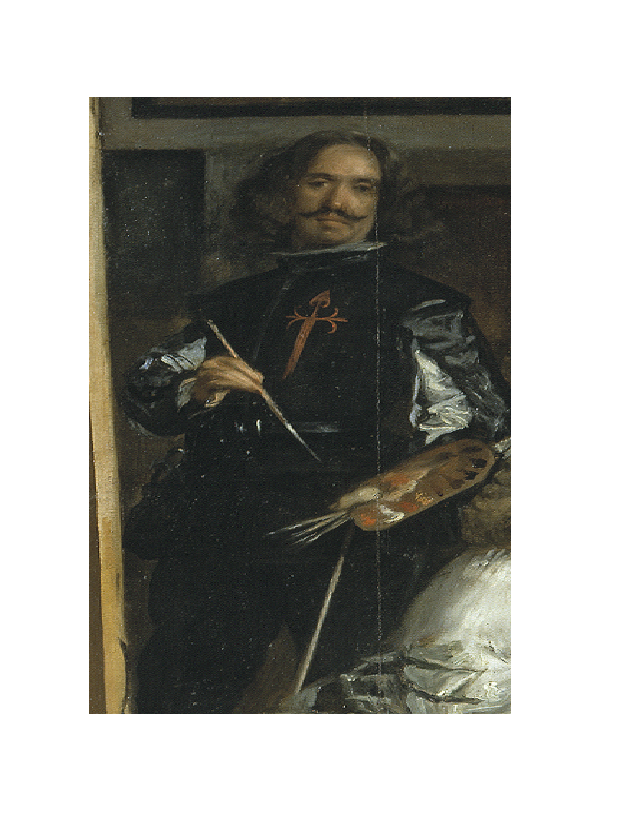 The cross on Velazquez's chest is believed to have been added after his death at the request of King Philip IV.
Who is in the Mirror? Us?
This is how Velazquez successfully merges the world of the sitter and viewer.
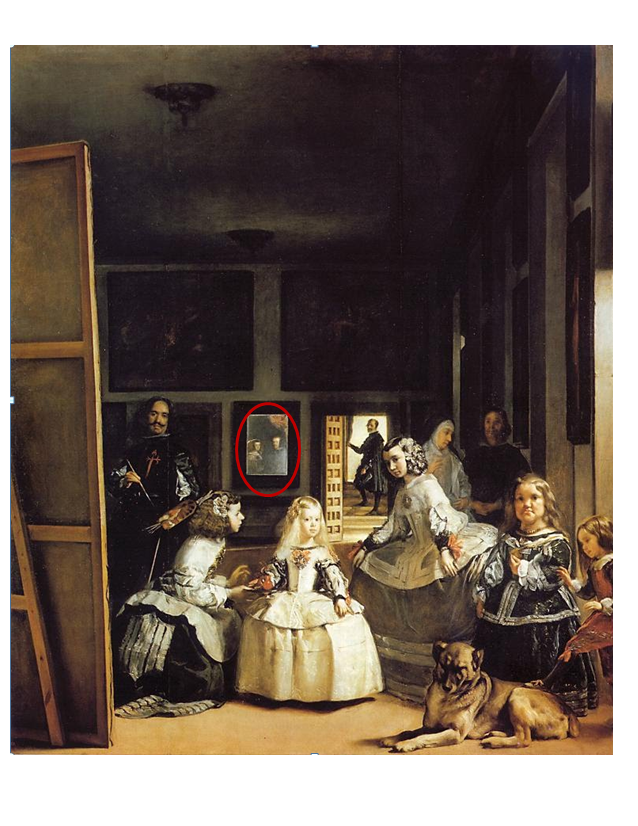 The King and Queen - Philip IV and Mariana of Austria
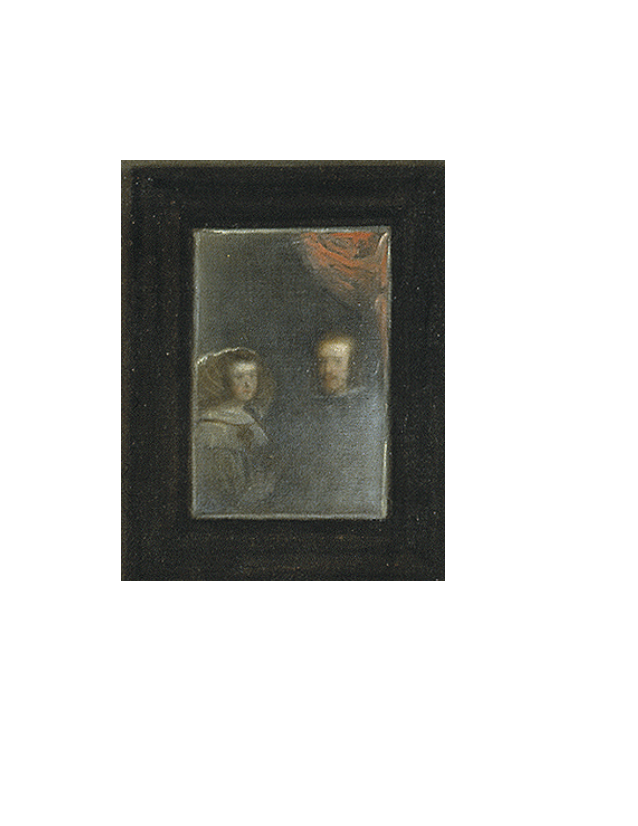